Информатика и ИТ
6
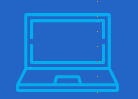 класс
ПРАКТИЧЕСКАЯ РАБОТА.
ИСПОЛЬЗОВАНИЕ ИНСТРУМЕНТА ВСТАВКА ТАБЛИЦ.
ПРОВЕРКА САМОСТОЯТЕЛЬНОЙ РАБОТЫ
В тетради (в программе NS Word) создайте таблицу и  диаграмму:
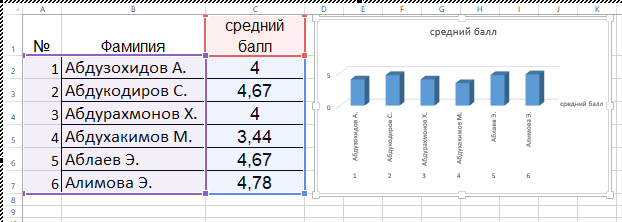 ПРАКТИЧЕСКАЯ РАБОТА
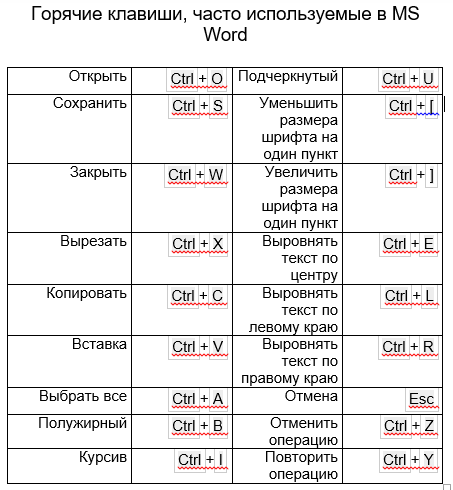 ПРАКТИЧЕСКАЯ РАБОТА
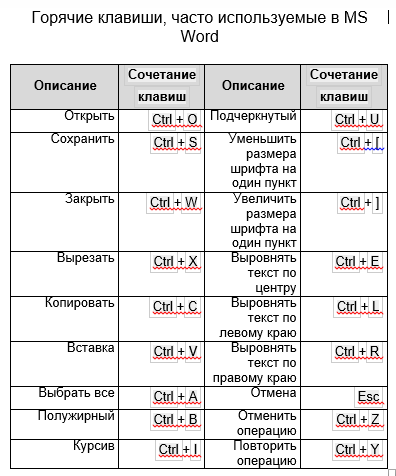 ПРАКТИЧЕСКАЯ РАБОТА
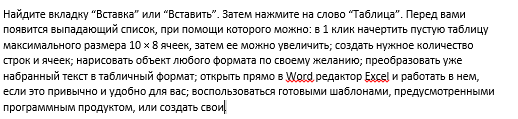 ПРАКТИЧЕСКАЯ РАБОТА
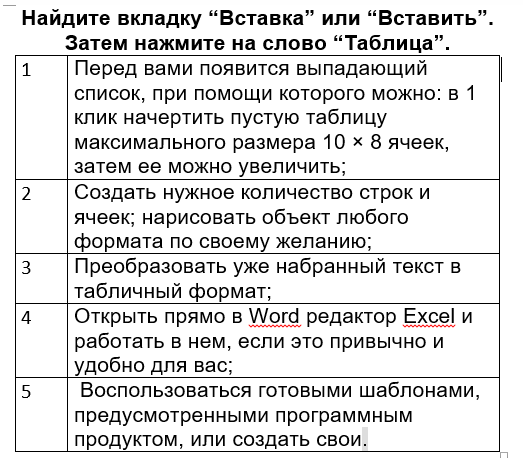 ЗАКРЕПЛЕНИЕ
Перечислите возможности вставки таблиц?
 Для чего нужны горячие клавиши?
Какие горячие клавиши можно использовать при работе в программе MS Word?
ЗАДАНИЕ ДЛЯ САМОСТОЯТЕЛЬНОЙ РАБОТЫ
В тетради (в программе NS Word) создайте таблицу «Административное деление Узбекистана»,  отформатируйте таблицу:
1 Ташкент 2 Андижанская область 3 Бухарская область
4 Ферганская область 5 Джизакская область
6 Наманганская область 7 Навоийская область
8 Кашкадарьинская область 9 Самаркандская область 
10 Сырдарьинская область 11Сурхандарьинская область 12 Ташкентская область 13 Хорезмская область
14 Республика Каракалпакстан